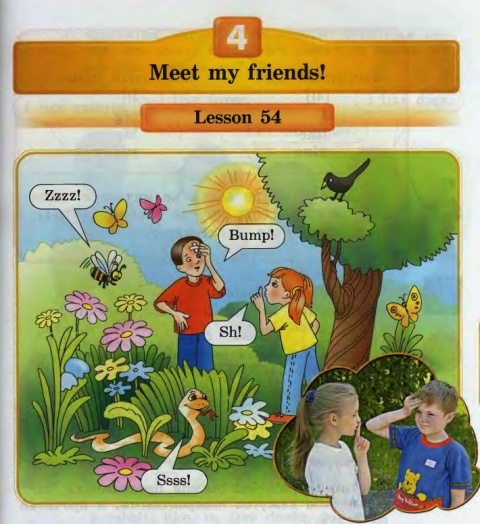 1)There isn’t a snail in picture 2.
2) There is a bird in picture 2.
3) There isn’t a centipede  in picture 2.
4) There is a   bee  in picture 2.
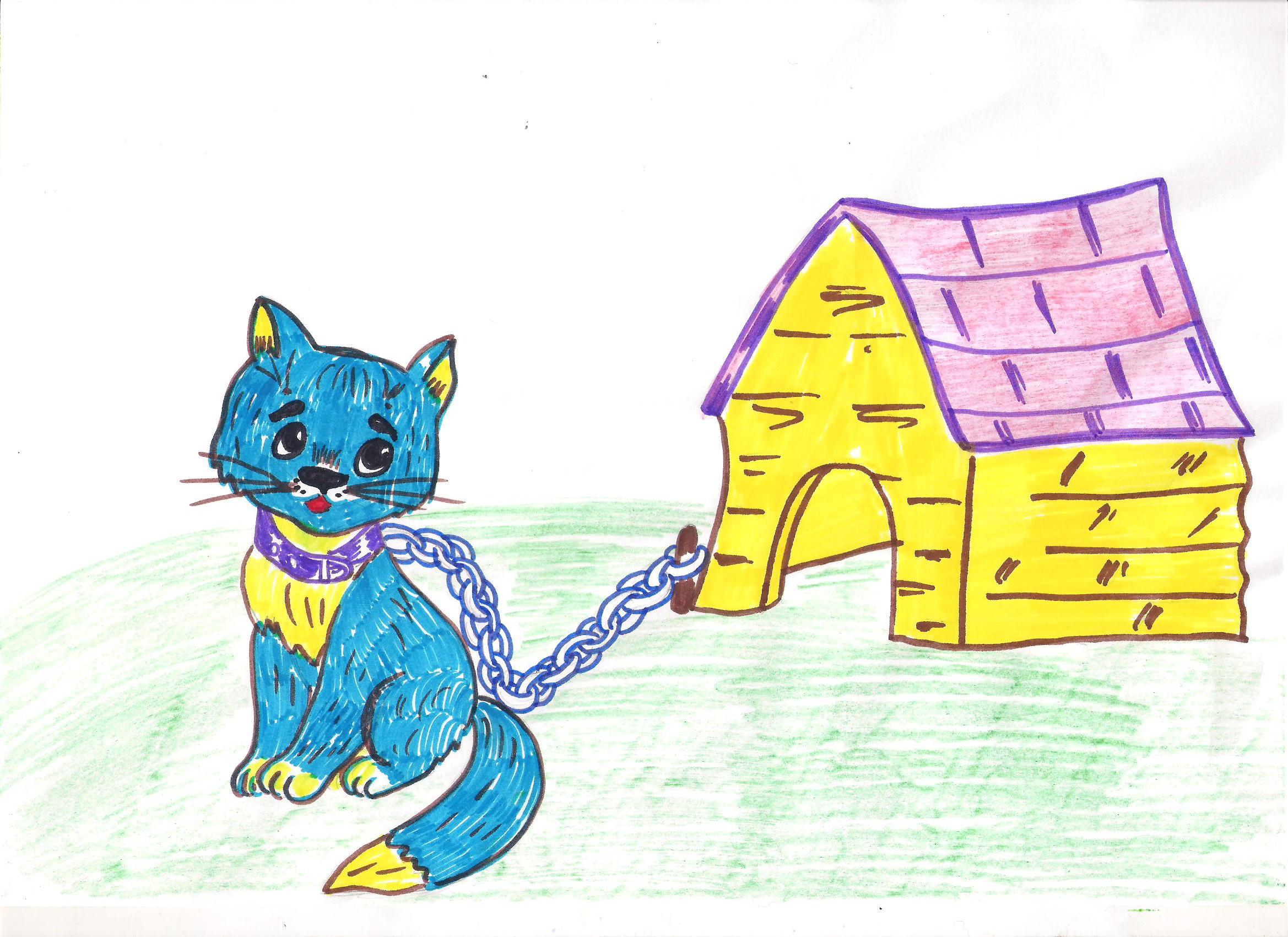 It’s a dog.
No, it isn’t.
It’s  a cat.
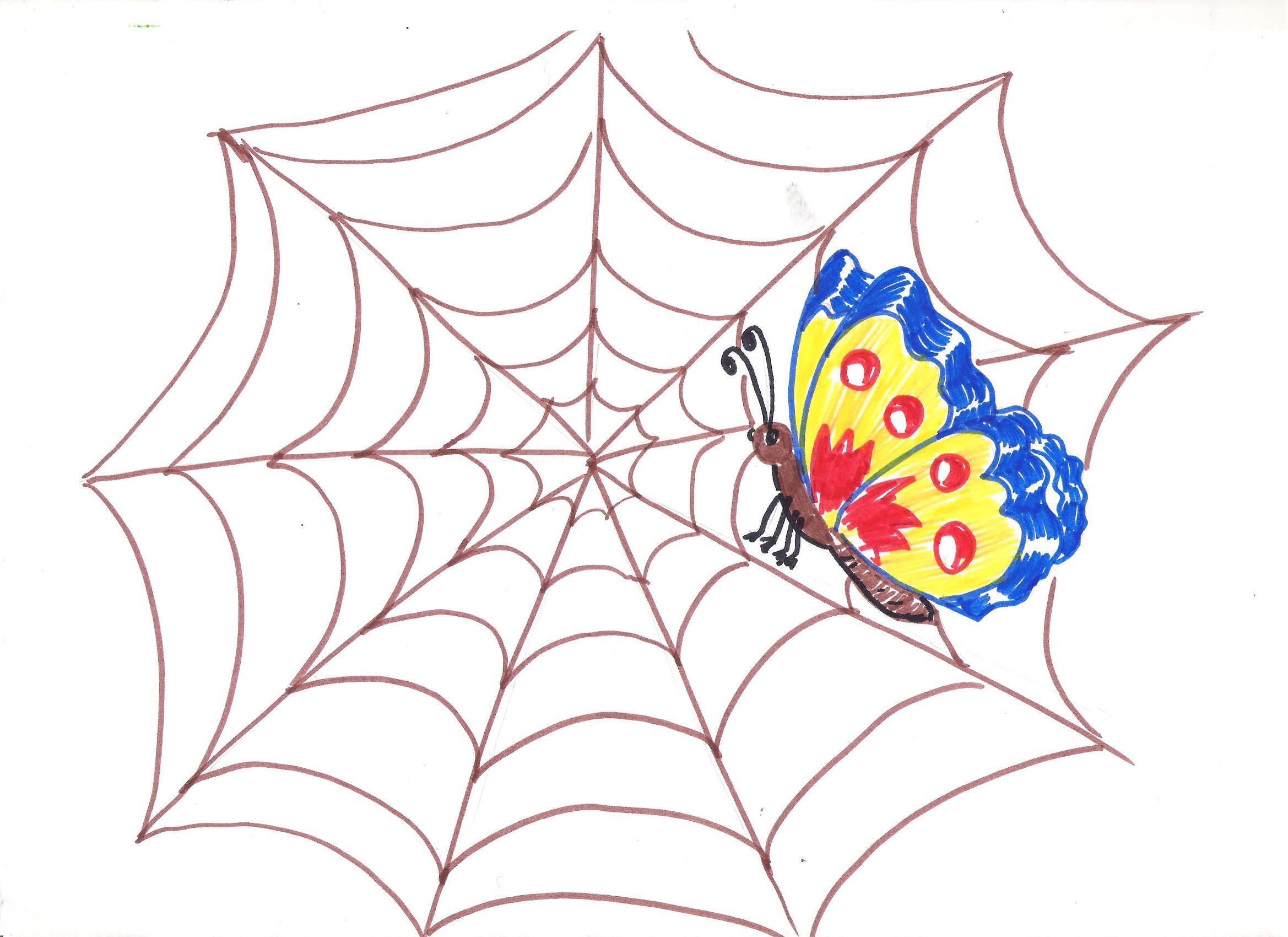 It’s a spider .
No, it isn’t.
It’s a butterfly .